Организация и оценка эффективности проектной деятельности обучающихся в условиях реализации ФГОС СОО
Горбачев М.Н. зам. директора по УВР
 МБОУ СОШ№1 им. А.И. Герцена 
г. Тимашевск
Итоговый индивидуальный проект (ИИП) является основным объектом оценки метапредметных результатов, полученных учащимися в ходе освоения междисциплинарных учебных программ. 
На уровне среднего общего образования исследование и проект приобретают статус инструментов учебной деятельности полидисциплинарного характера, необходимых для  освоения социальной жизни и культуры.
ИИП может носить предметную, метапредметную, межпредметную направленность.
оценить у обучающегося способность и готовность к использованию ИКТ в целях обучения и развития;
4
продемонстрировать выпускникам способность и готовность к освоению систематических знаний, их самостоятельному пополнению, переносу и интеграции;
1
выявить у школьника способность к сотрудничеству и коммуникации;
2
сформировать у обучающегося способность к решению личностно и социально значимых проблем и воплощению найденных решений в практику;
определить уровень сформированности у обучающегося способности к самоорганизации, саморегуляции и рефлексии.
3
5
Целями выполнения ИИП являются:
формирование и развитие навыков публичного выступления;
4
обучение планированию (обучающийся должен уметь чётко определить цель, описать шаги по её достижению, концентри-роваться на достижении цели на протяжении всей работы);
1
формирование навыков сбора и обработки информации, материалов (уметь выбрать подходящую информацию, правильно её использовать);
2
формирование позитивного отношения к деятельности (проявлять инициативу, выполнять работу в срок в соответствии с установленным планом).
развитие умения анализировать, развивать креативность и критическое мышление;
3
5
Задачами выполнения ИИП являются:
Организация ИИП
ИИП выполняется обучающимся в течение одного учебного года  в рамках учебного времени, специально отведённого учебным планом из части формируемой участниками образовательных отношений. В 10 классе  68 часов в рамках предмета «Индивидуальный проект».
Выполнение итогового проекта обязательно для каждого обучающегося 10 класса, перешедшего на обучение по ФГОС СОО, его невыполнение равноценно получению неудовлетворительной оценки по любому учебному предмету.
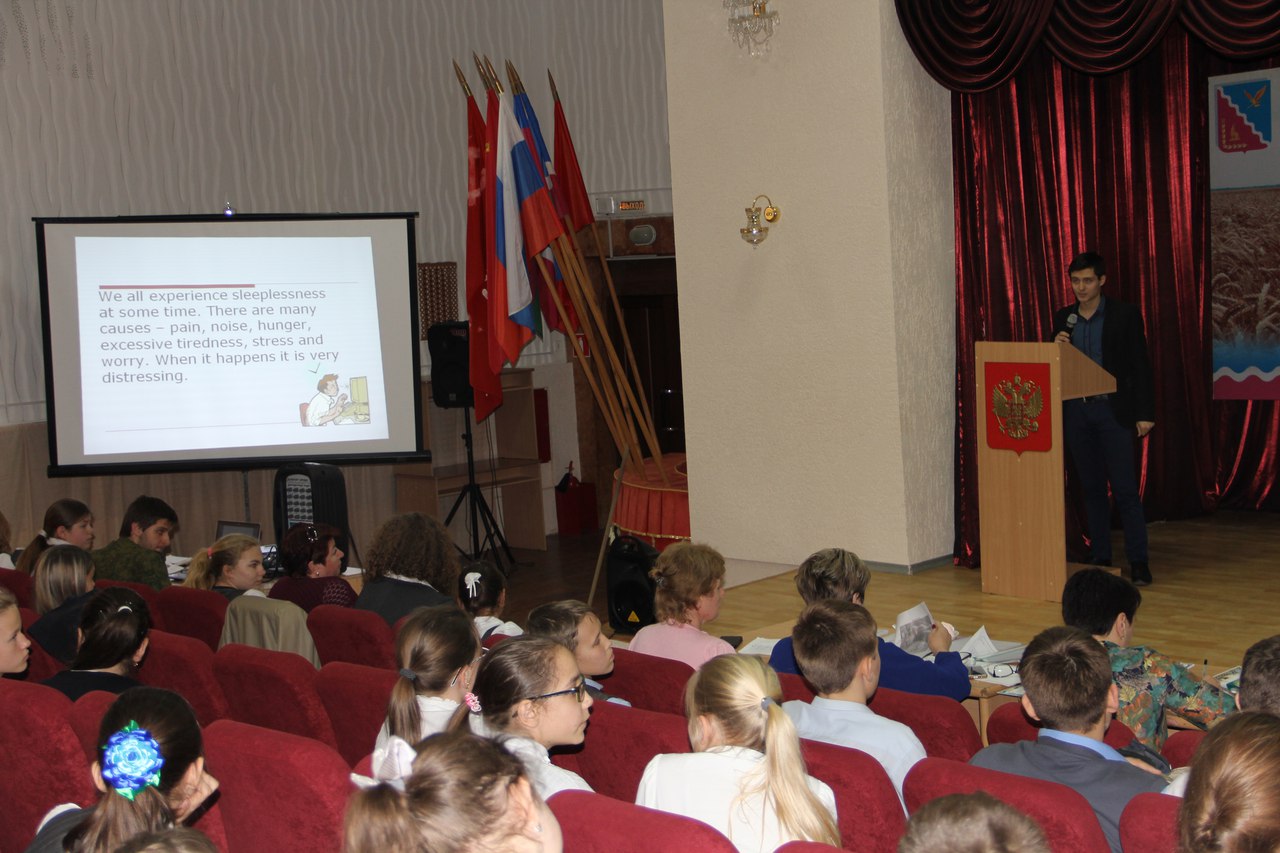 Организация ИИП
Тема проекта утверждается директором школы не позднее 20 октября. Изменение темы проекта обучающимся 10 классов не допускается, разрешается только корректировка названия темы.
Темы проектов выбираются согласно направлению профиля обучения 
   (Социально-экономическое, естественнонаучное химико-биологической направленности).
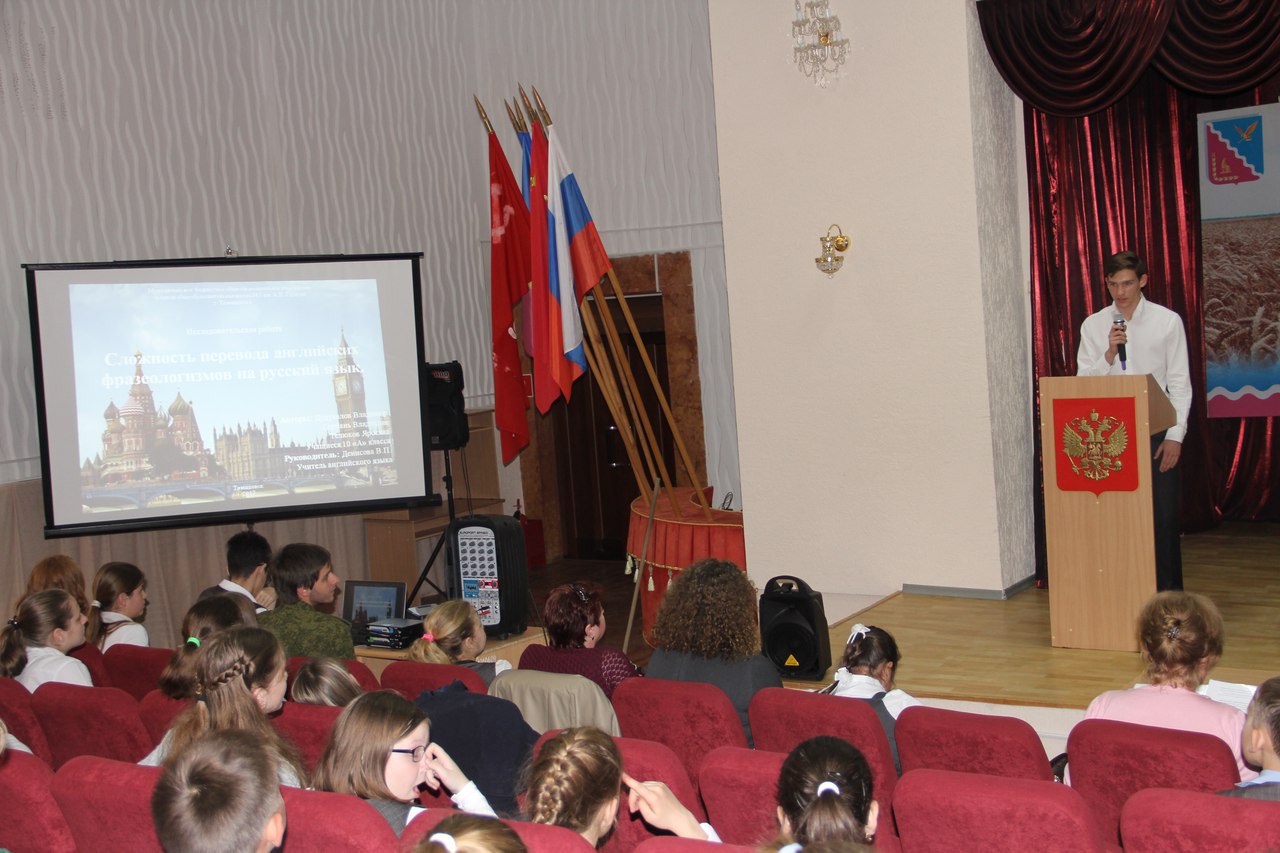 Организация ИИП
Согласно направлению профиля обучения созданы кружки  внеурочной деятельности
естественнонаучное химико-биологической направленности
Социально – экономическое
«Основы финансовой грамотности» 
«История в лицах»
«Говорим на разных языках»
«Биология»
«Я и мое здоровье»
«Мы за ЗОЖ»
«Занимательная математика»
«Химия в задачах»
Маршрутный лист ИИП
Этапы организации ИИП
Защита ИИП
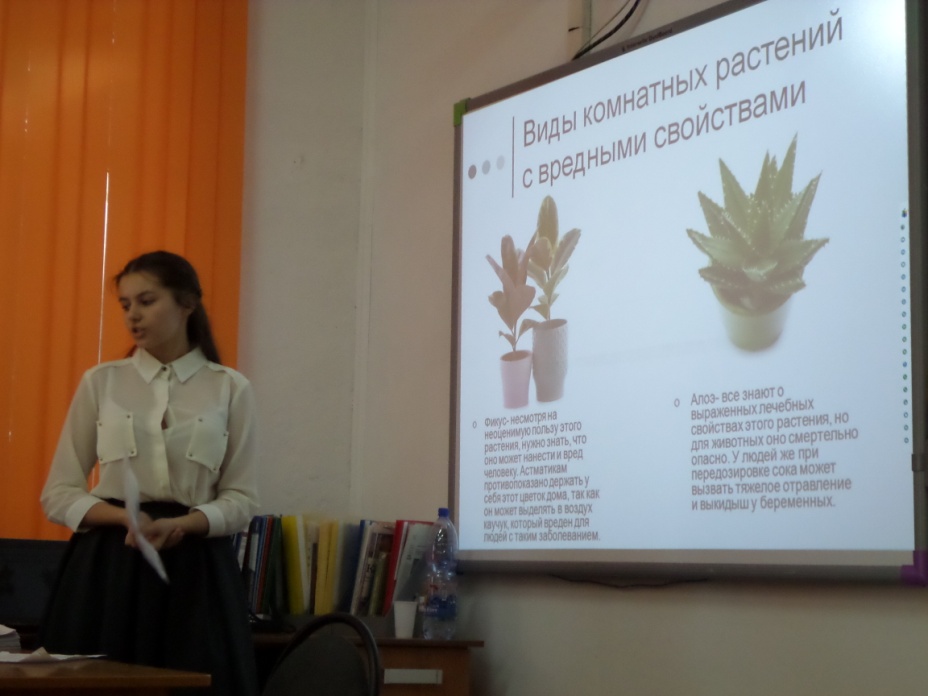 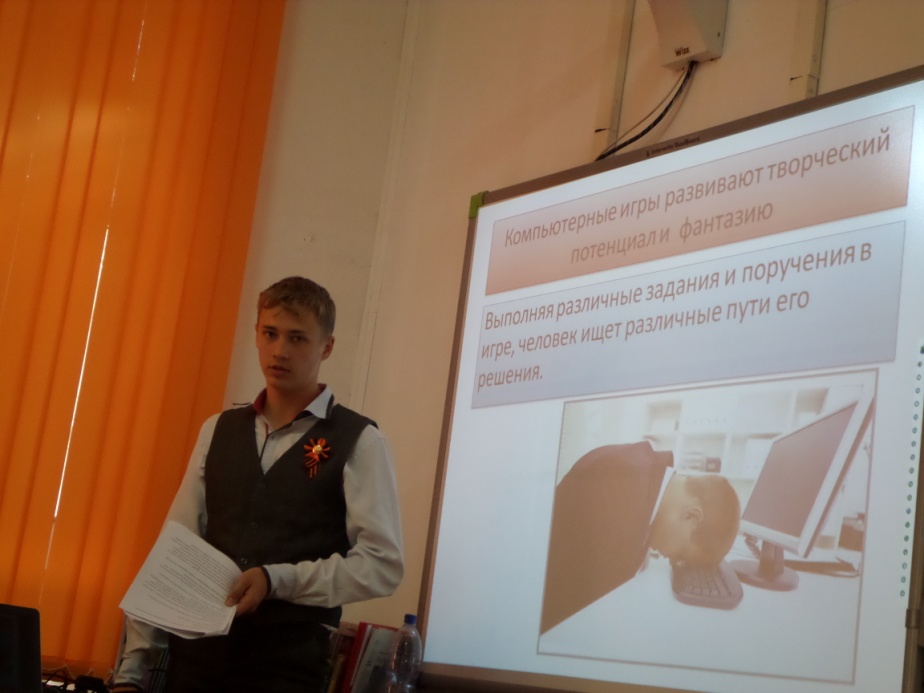 Критерии оценивания ИИП
Оценочный лист
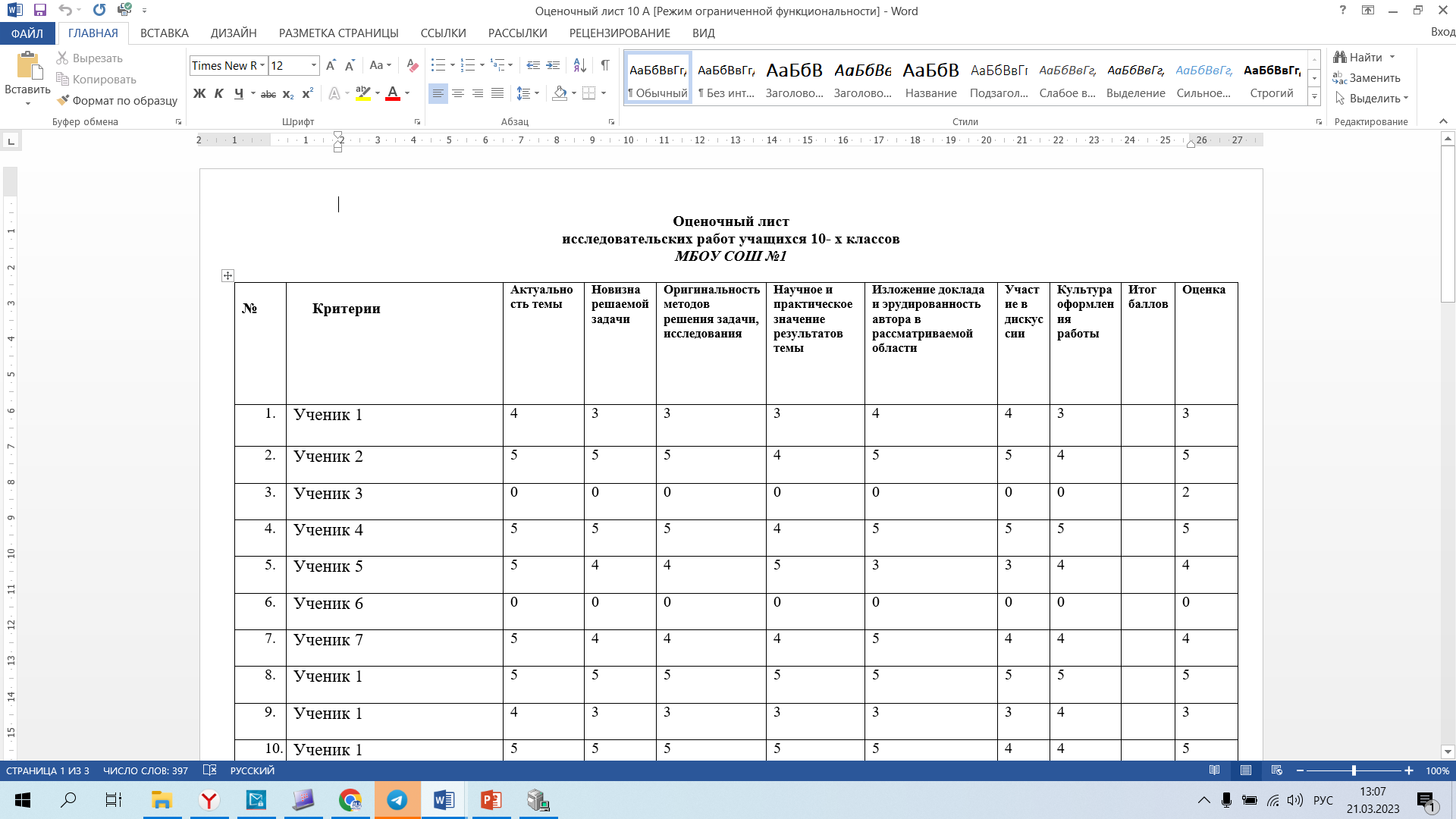 Сводня ведомость
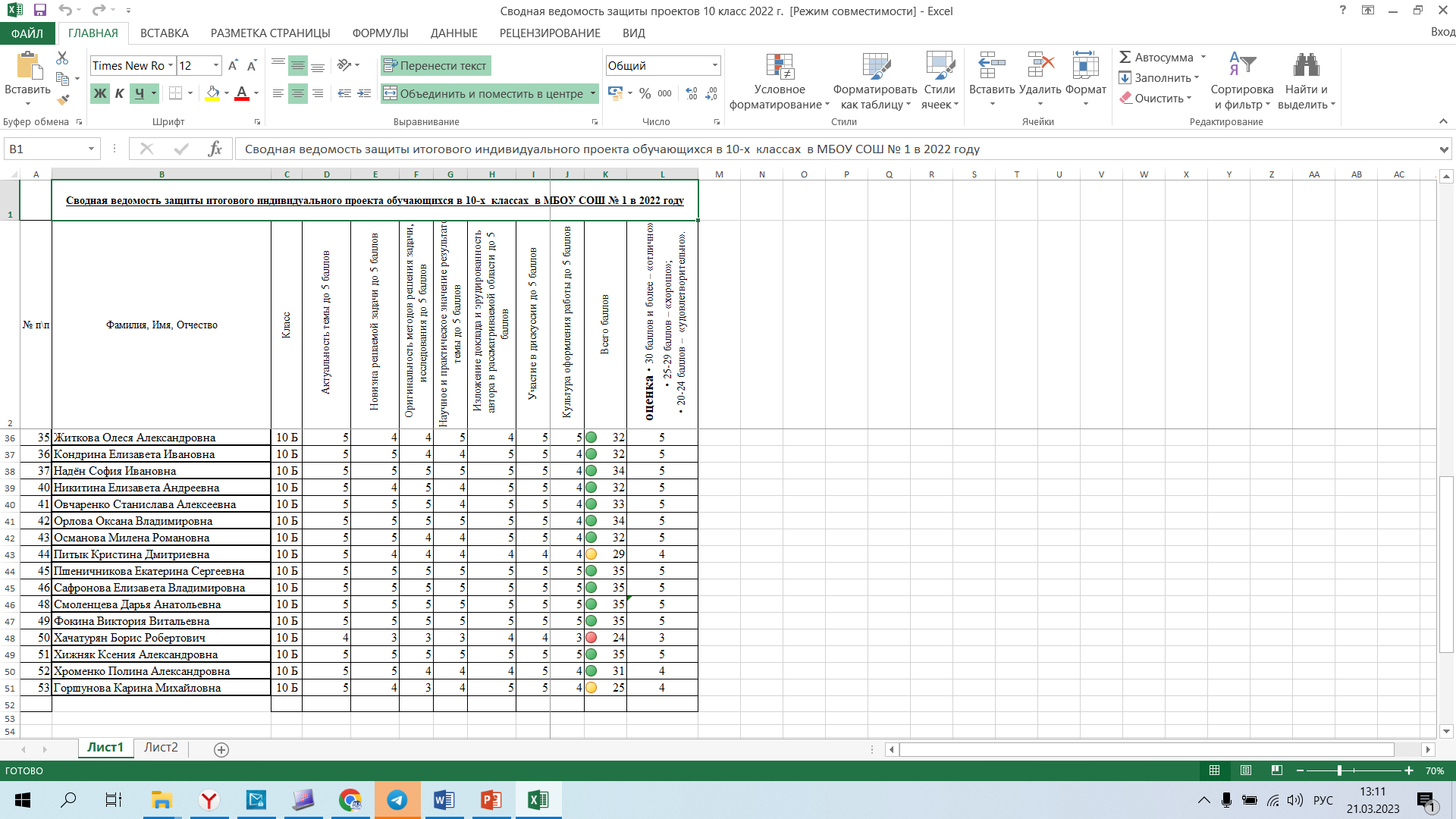 Таблица перевода баллов ИИП
Издан методический сборник
Спасибо за внимание